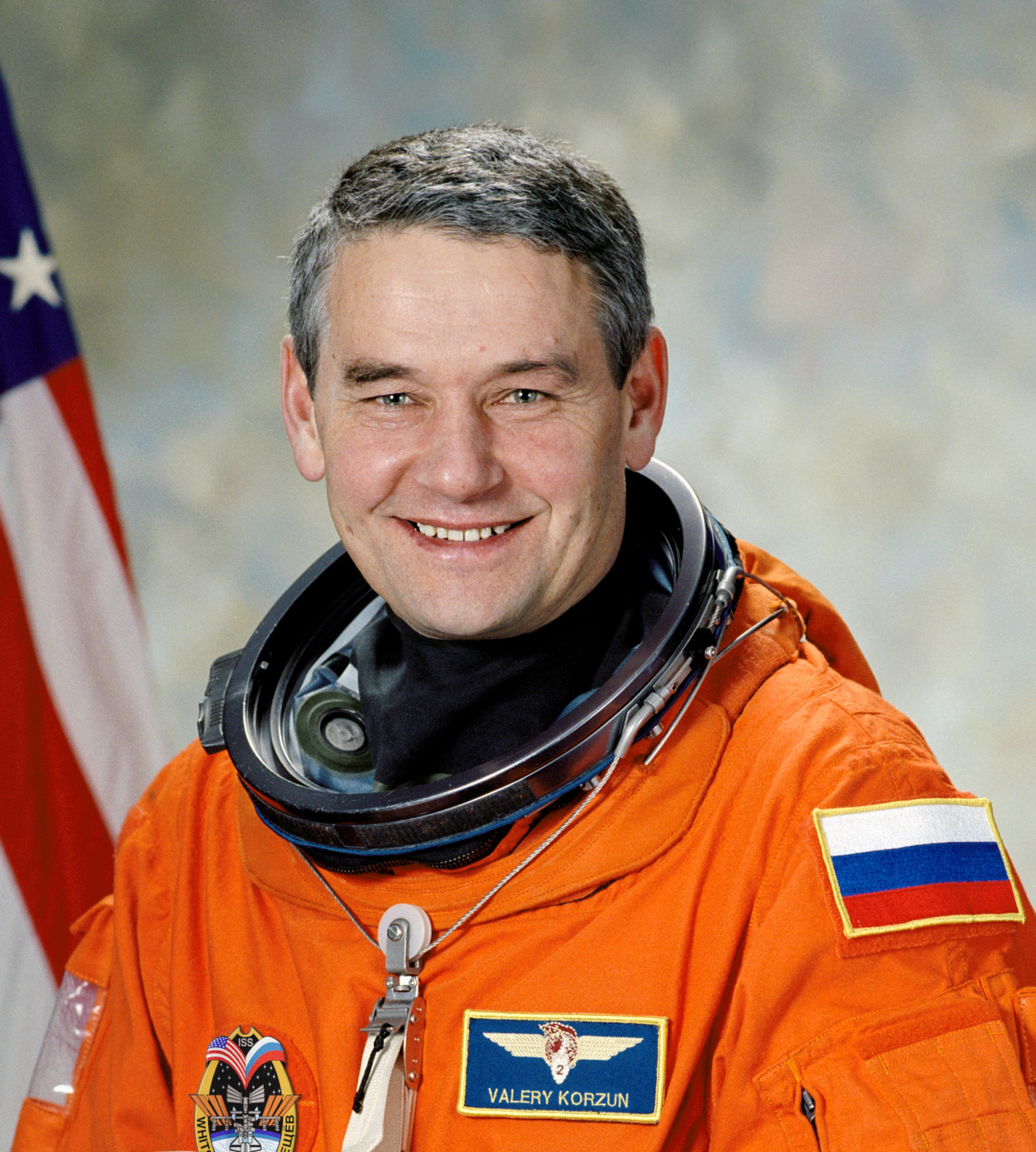 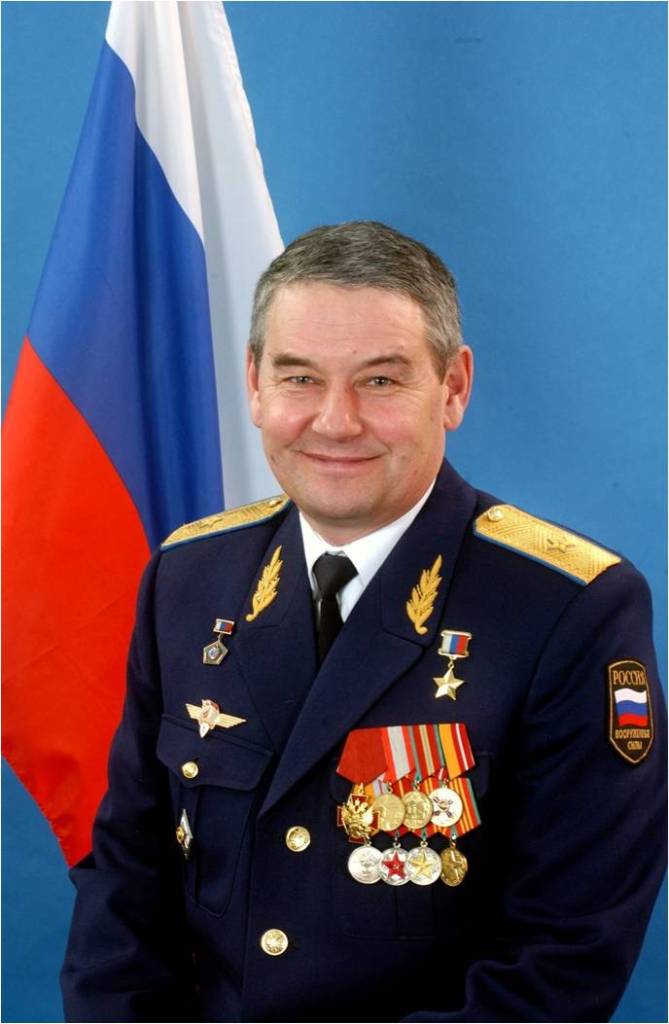 Валерий Корзун – 

Герой Российской Федерации, кавалер ордена почётного легиона Франции, ордена «За заслуги перед Отечеством», 

Награжден медалями «За отличие в воинской службе», «За заслуги в освоении космоса», двумя медалями NASA. 
Почётный гражданин г. Красный Сулин.
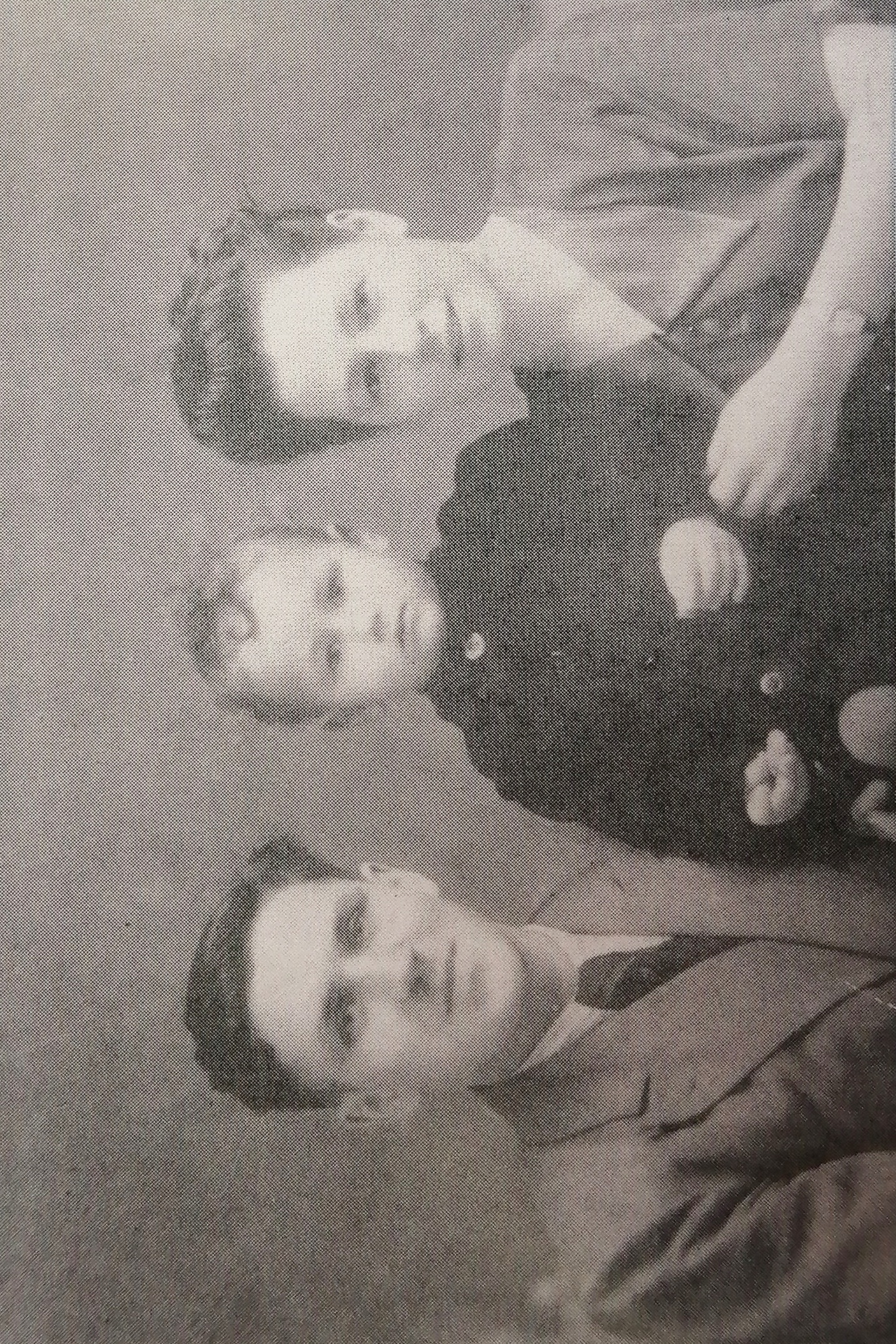 Семья  Корзун: отец Григорий Андреевич, мама, Мария Арсентьевна.
Дом в поселке Казачий
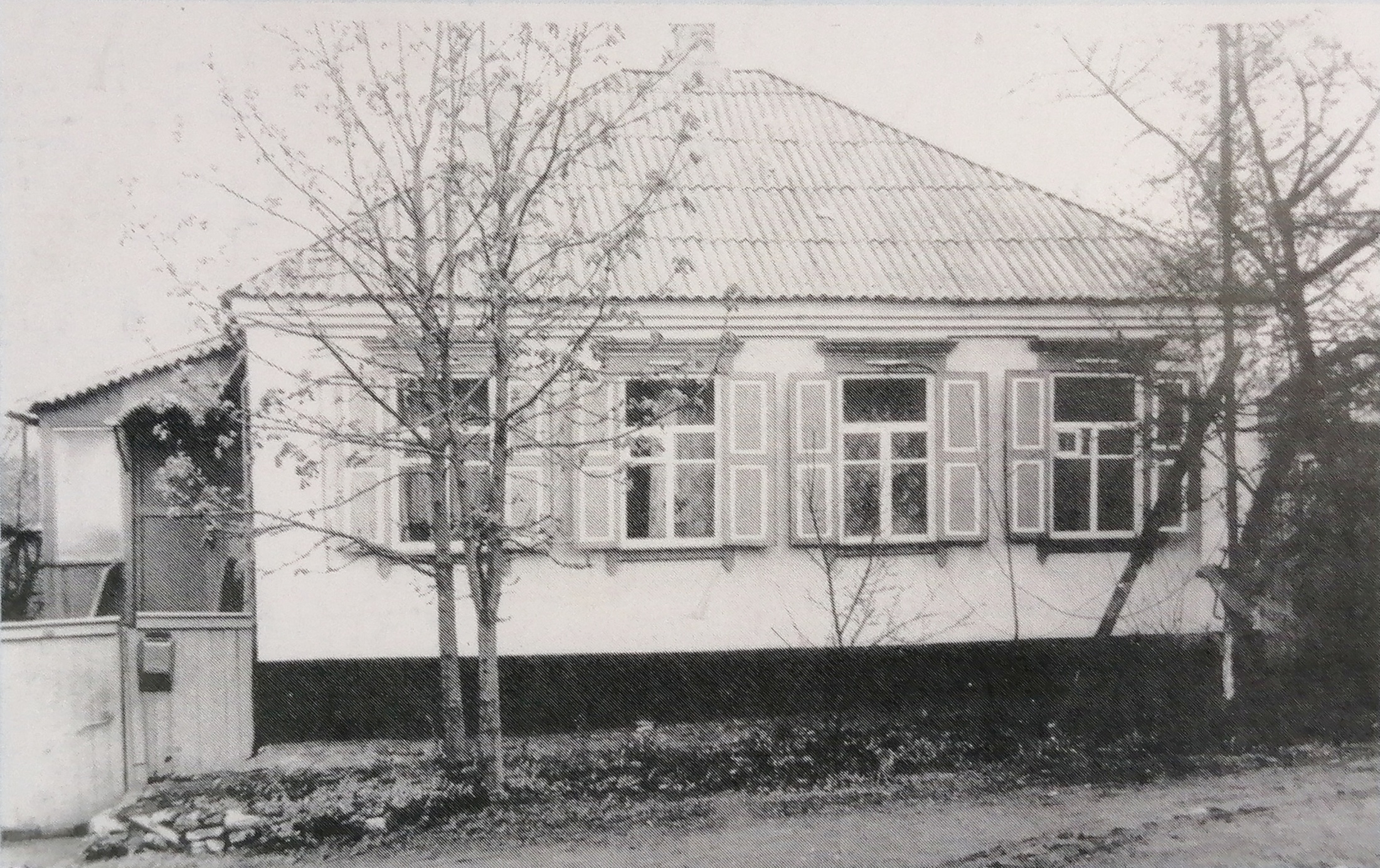 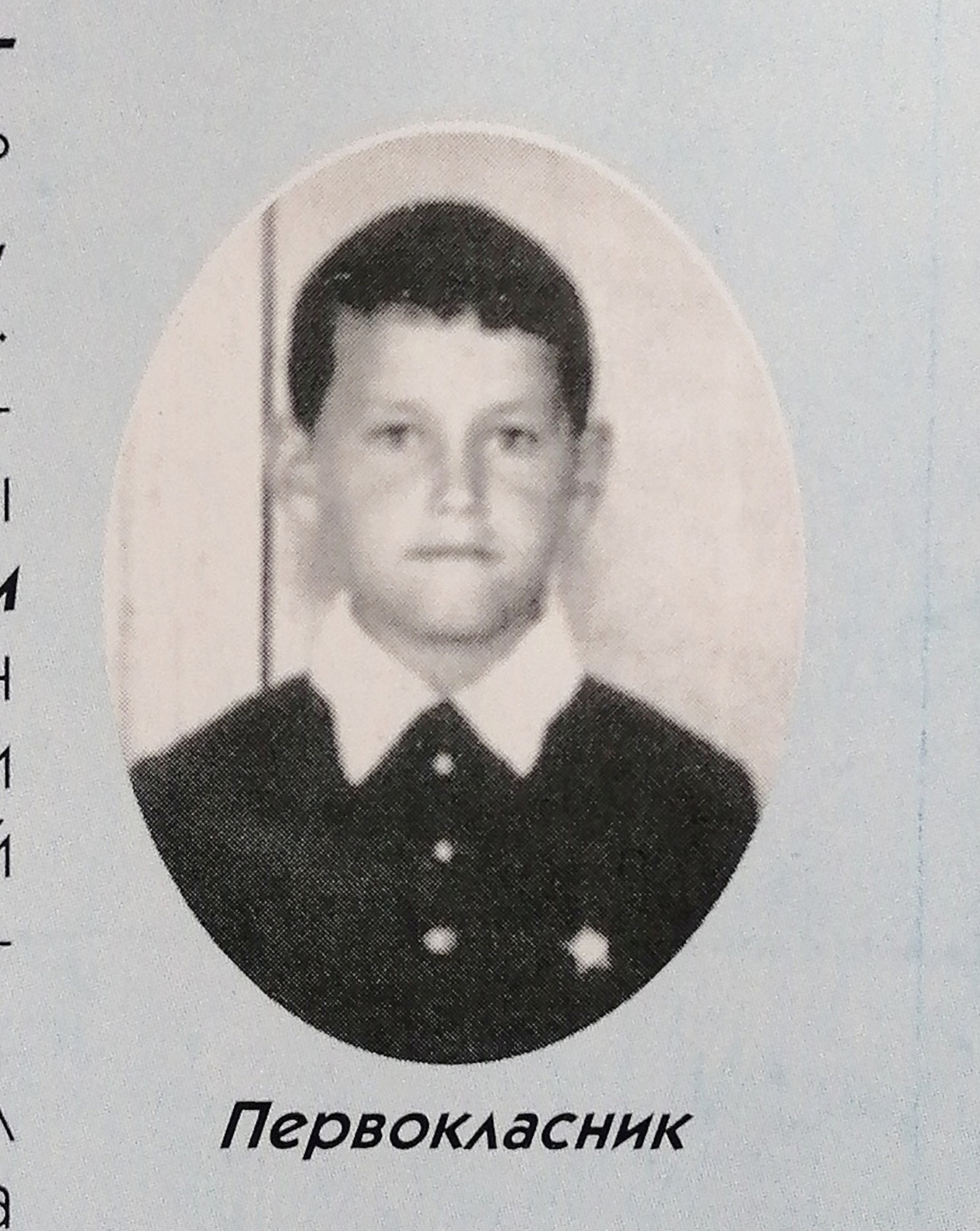 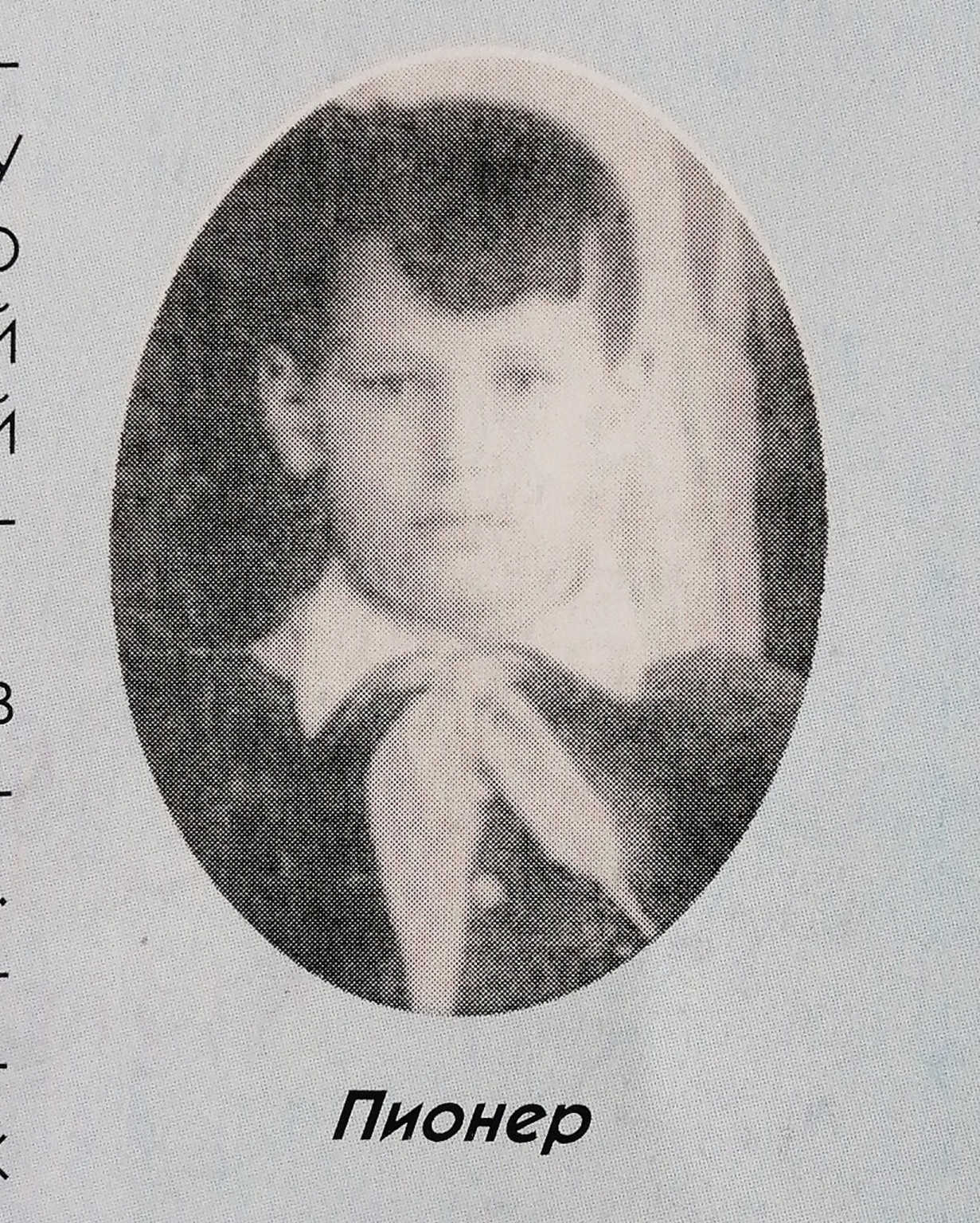 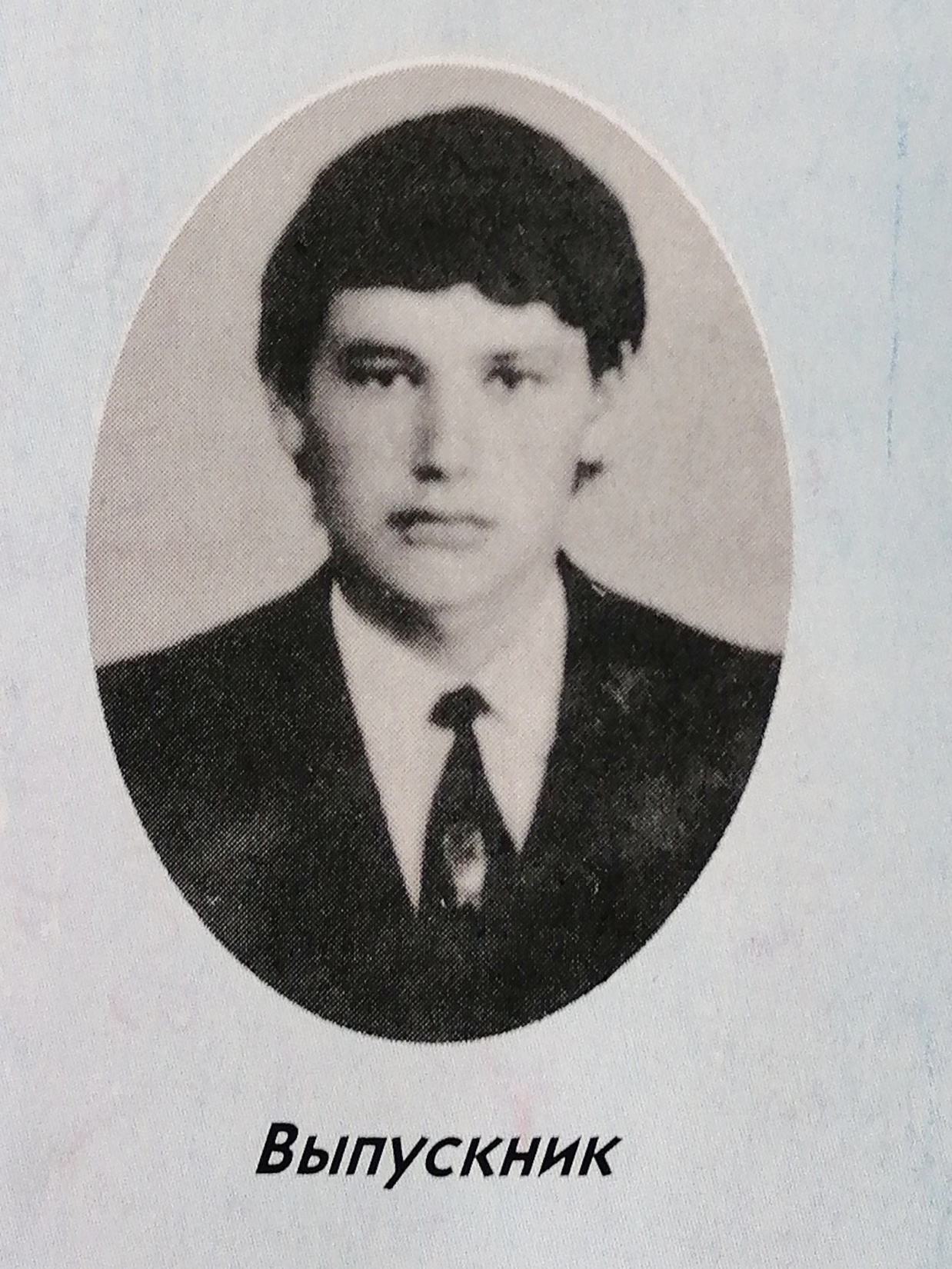 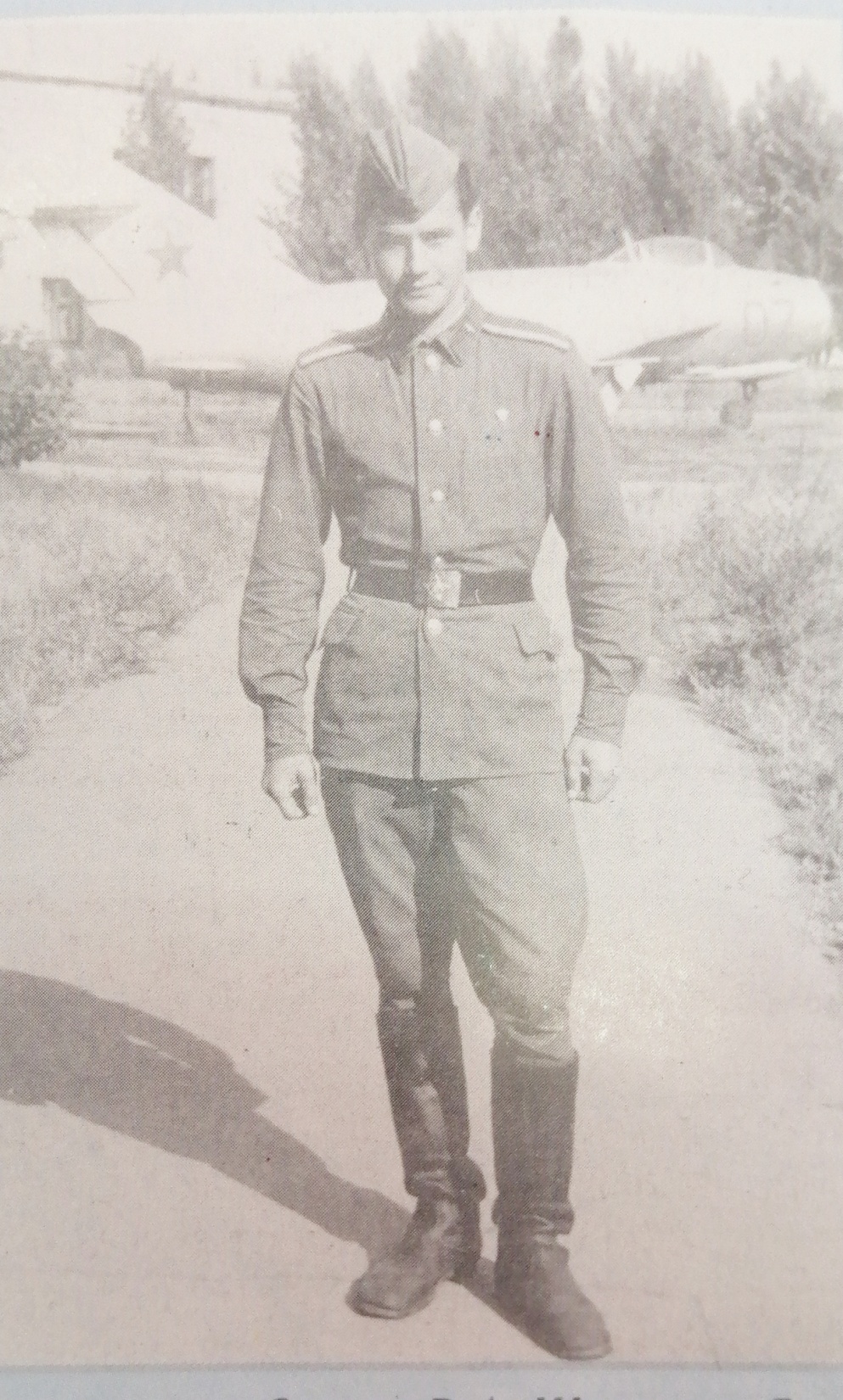 Служба в рядах Вооруженных сил СССР
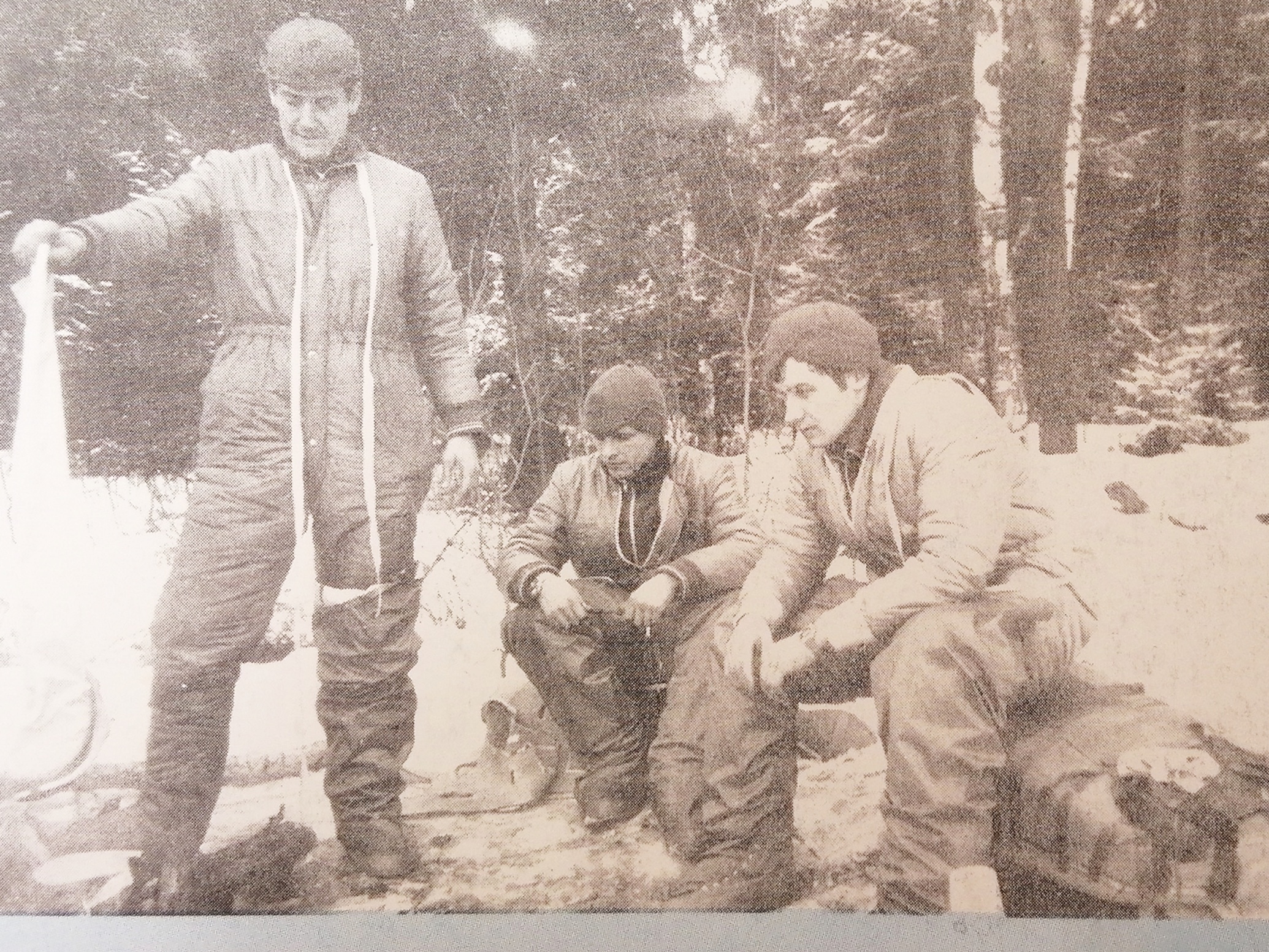 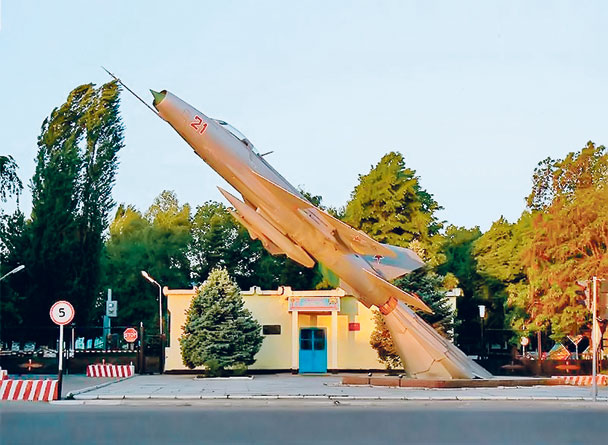 Качинское высшее военное авиационное училище
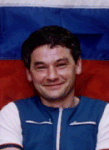 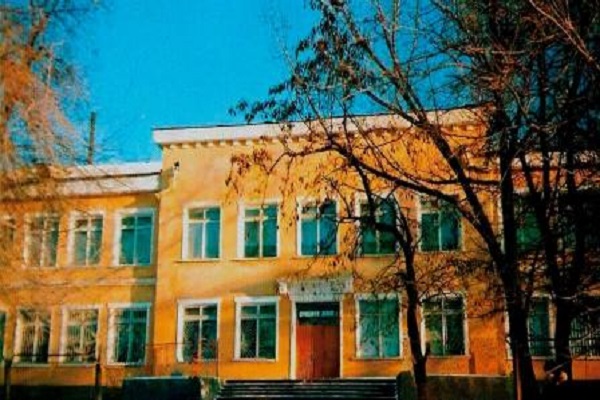 СОШ № 2
Орбитальная станция «Мир»,
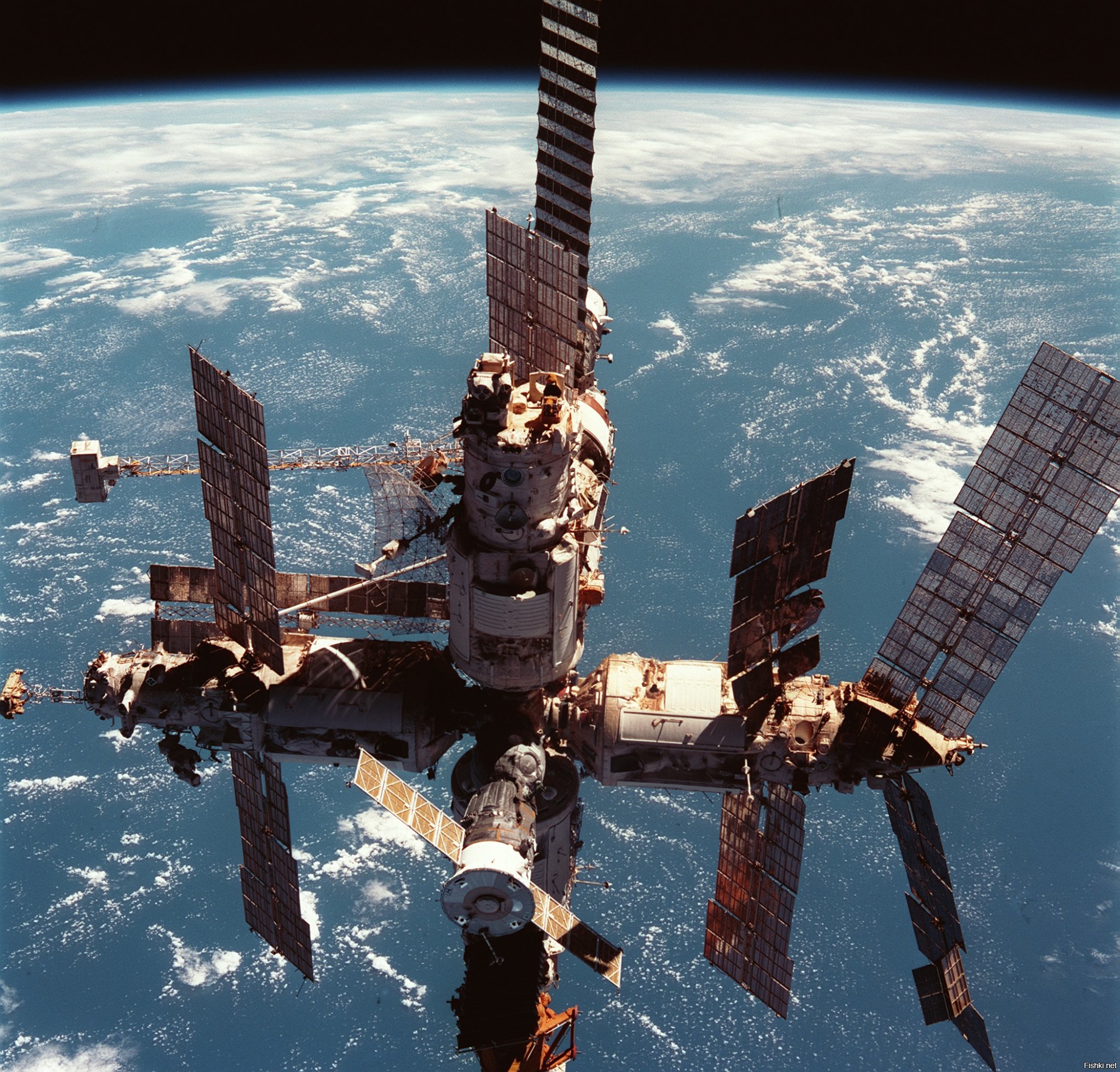 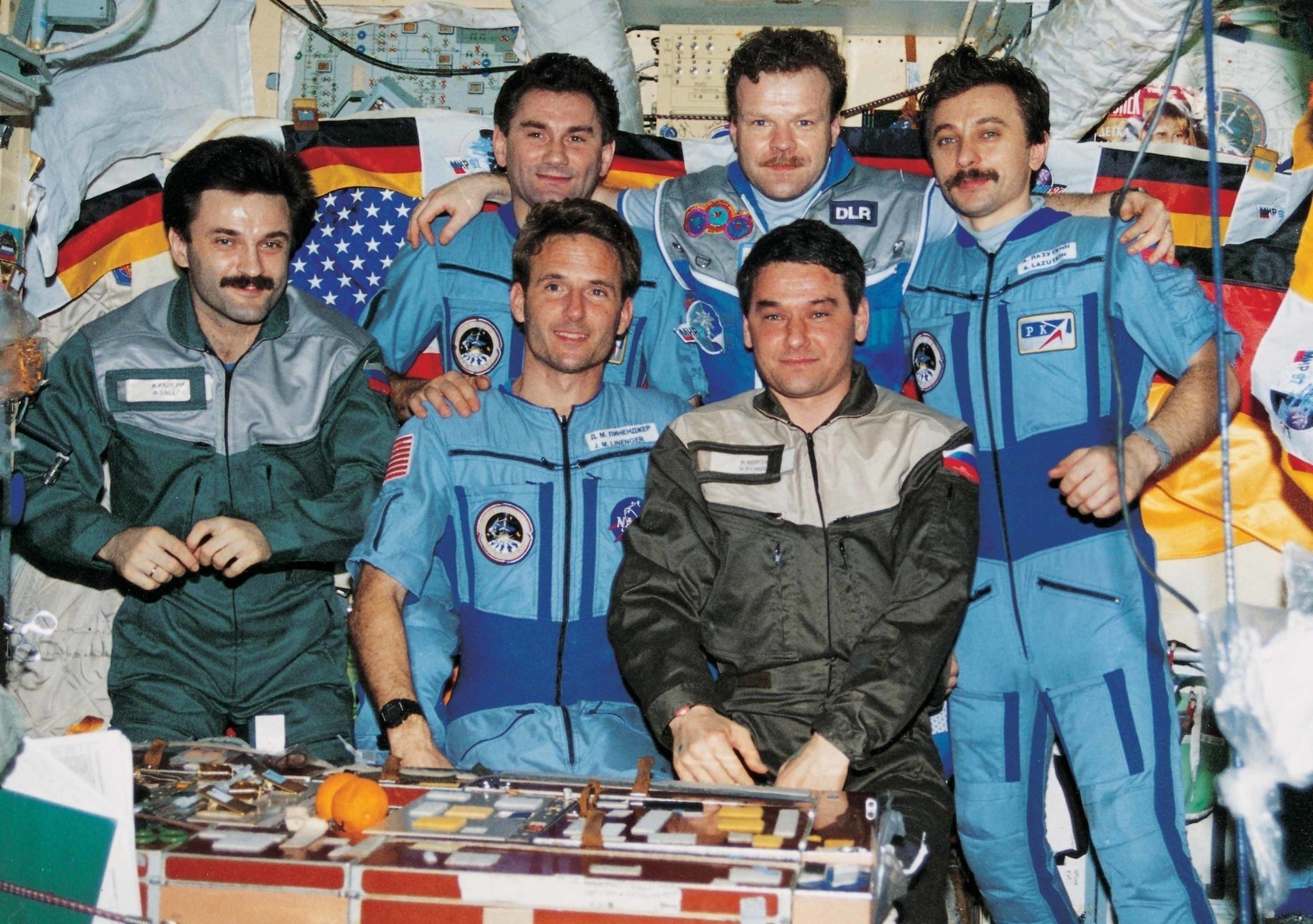 Кислородная шашка
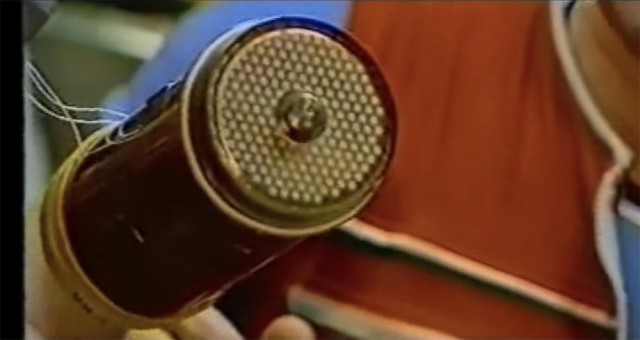 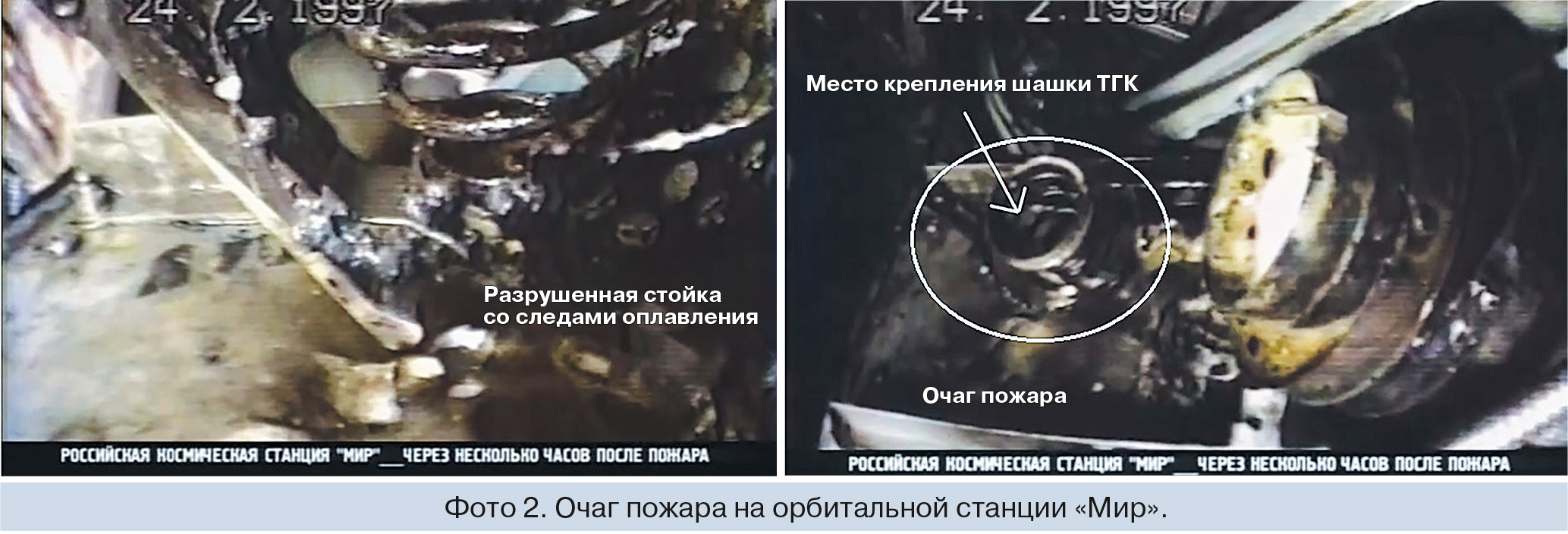 МКС-5 — пятый долговременный экипаж Международной космической станции. Экипаж работал на борту МКС с 7 июня по 2 декабря 2002 года.
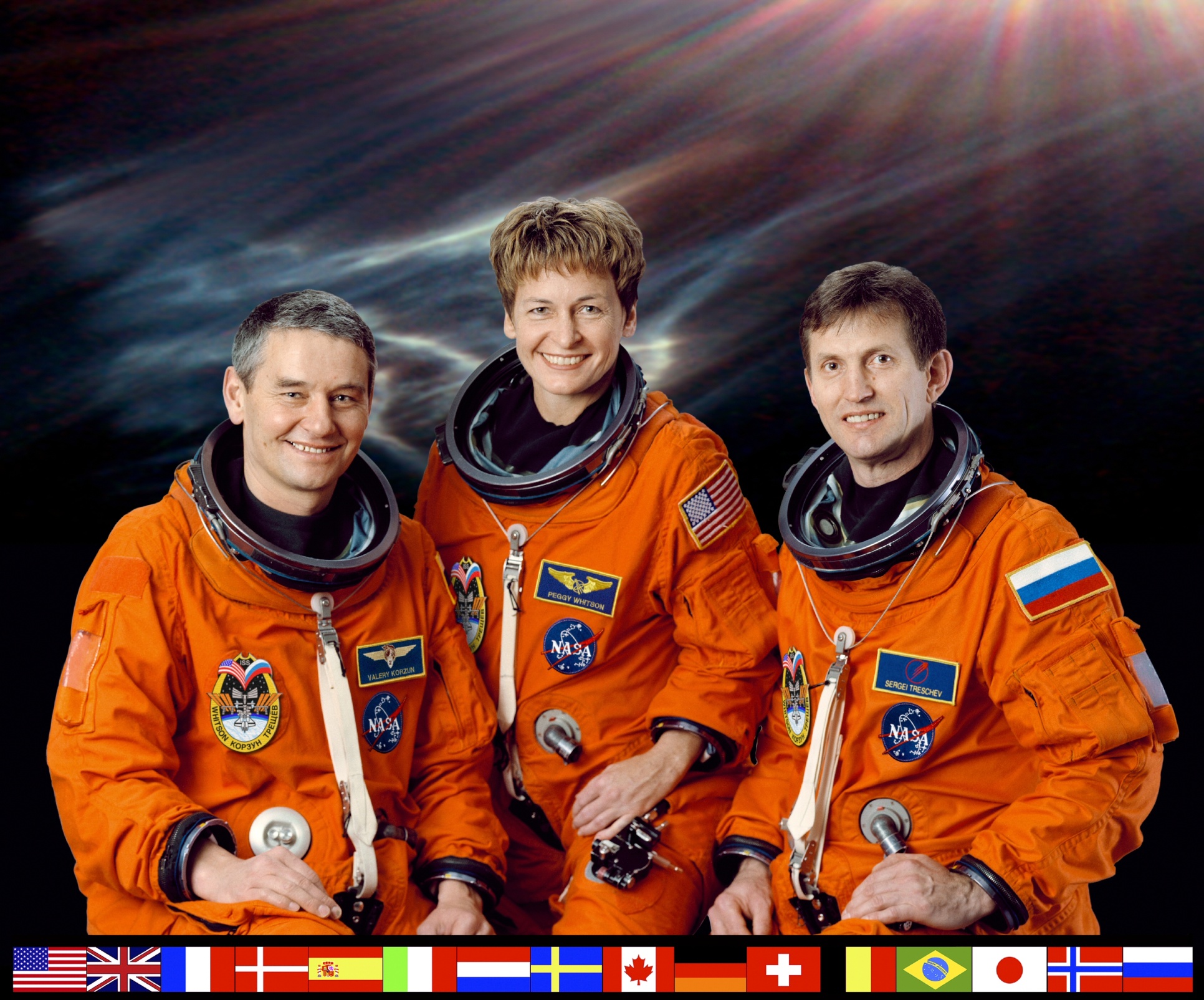 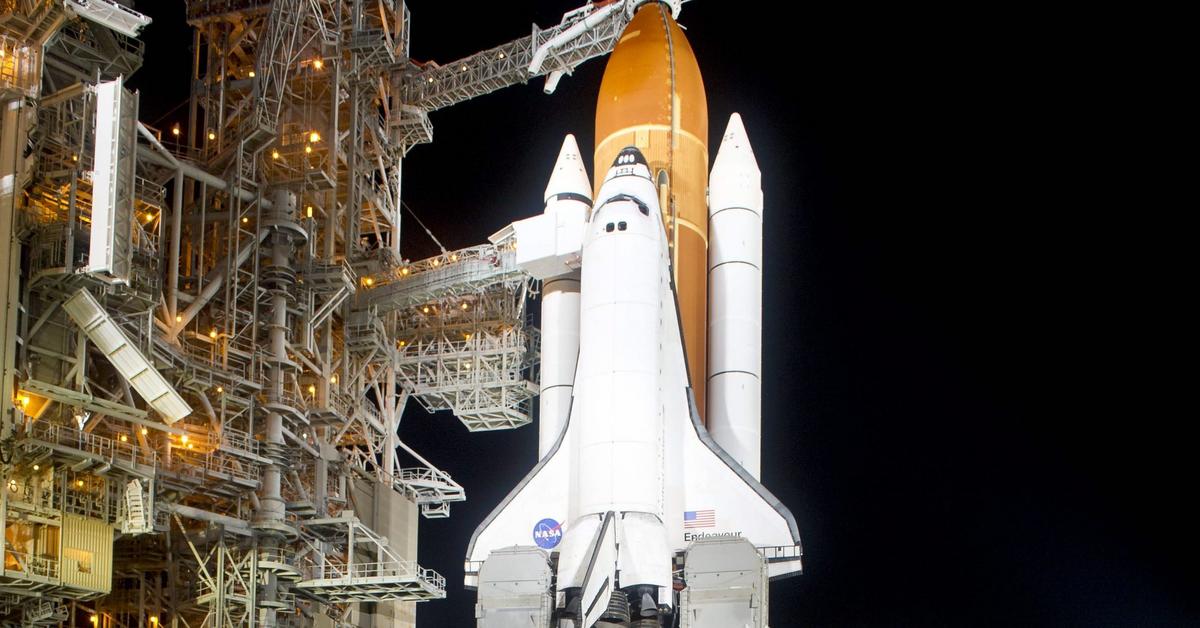 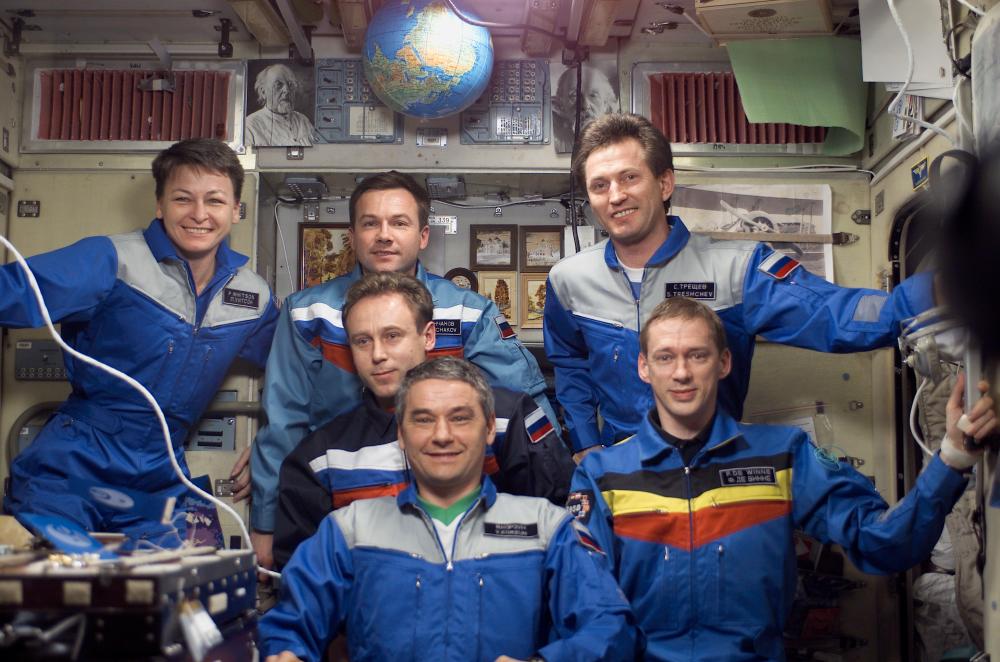 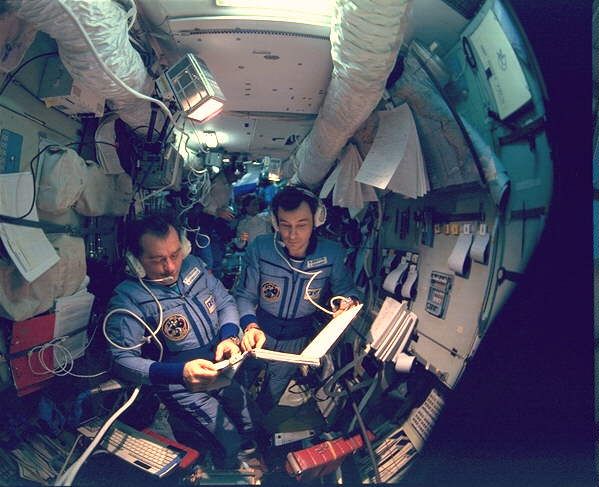 Космическая библиотека
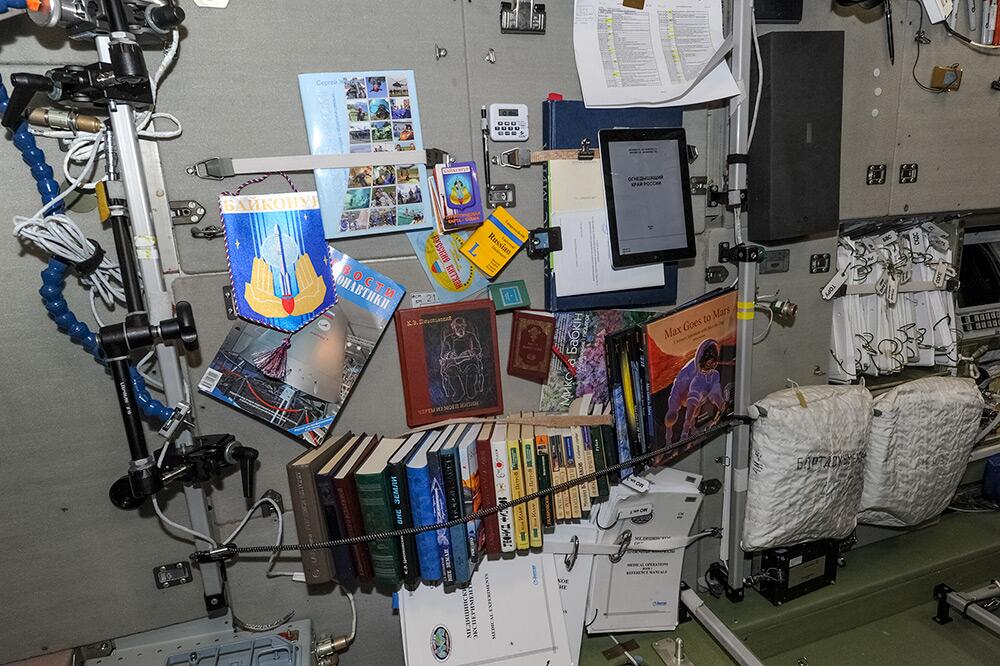 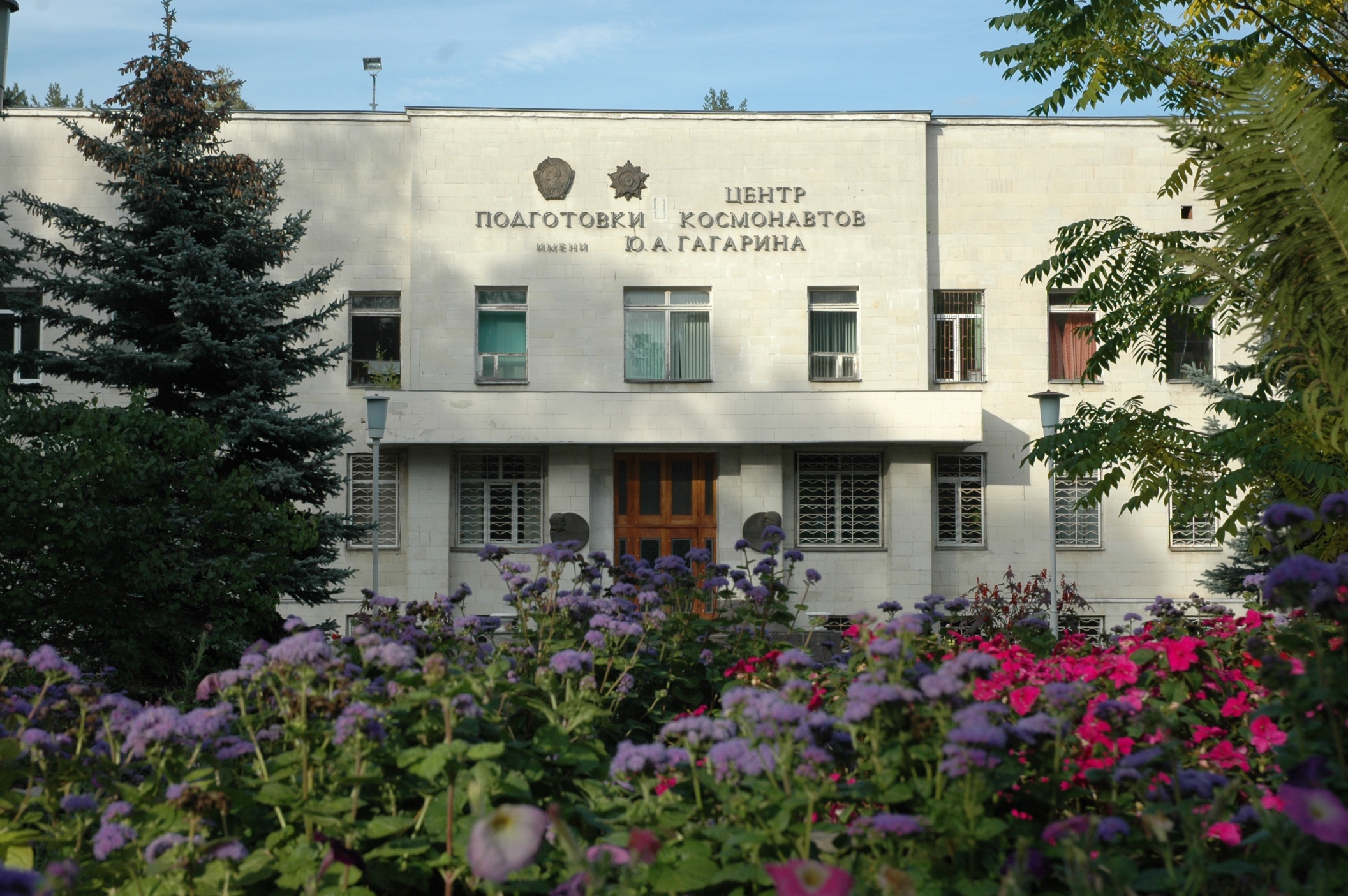 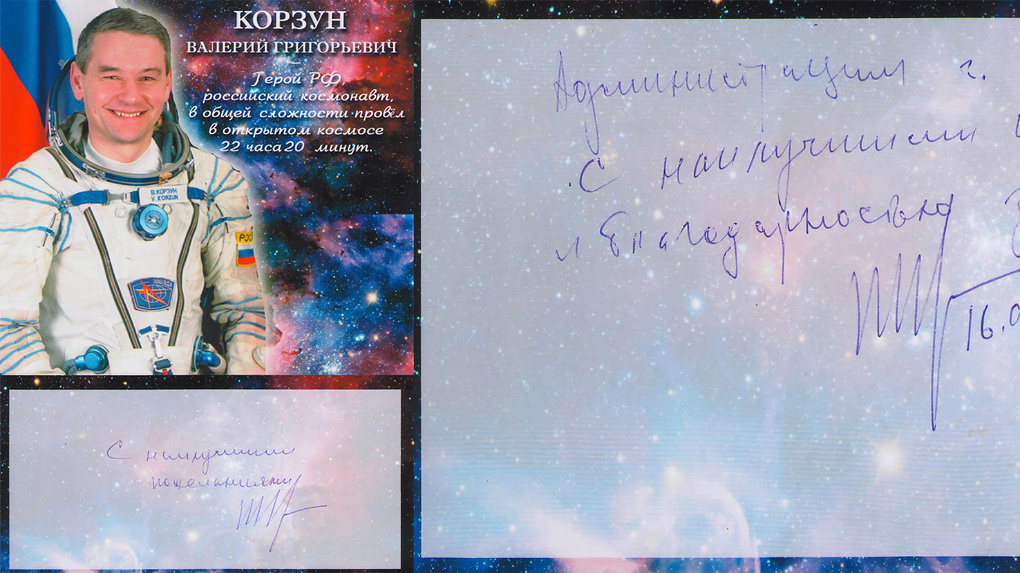 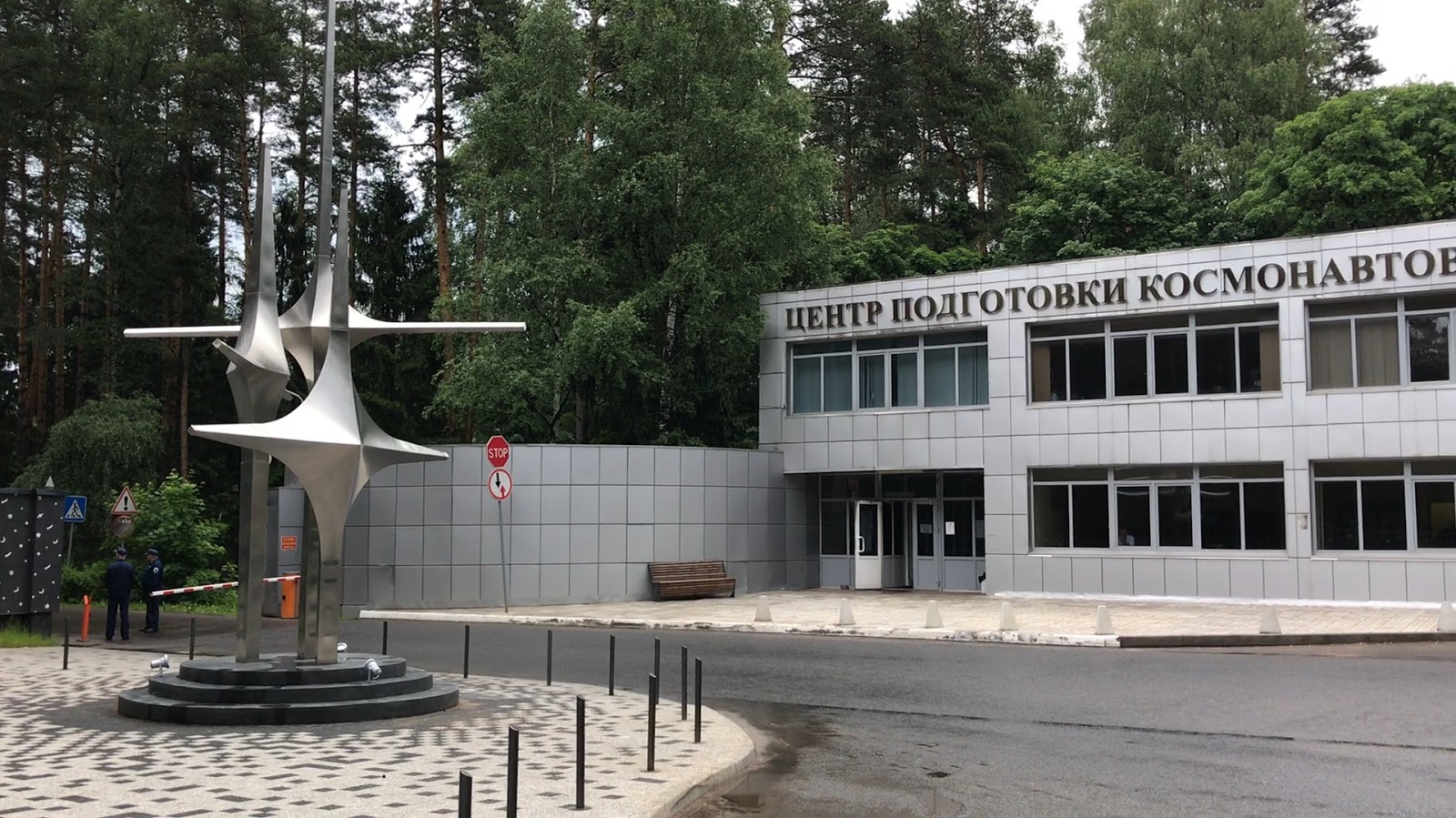 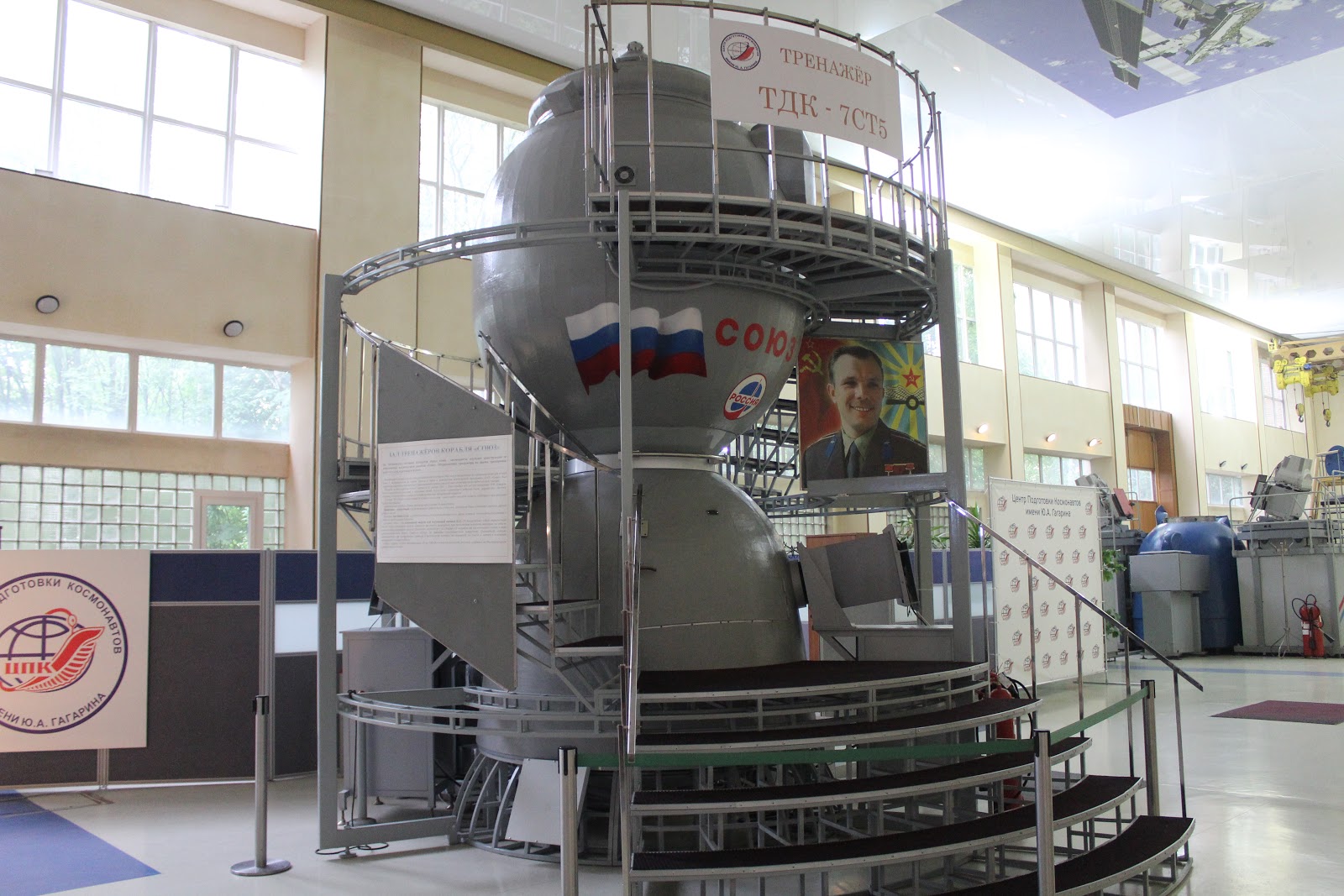 Зал кораблей «Союз»
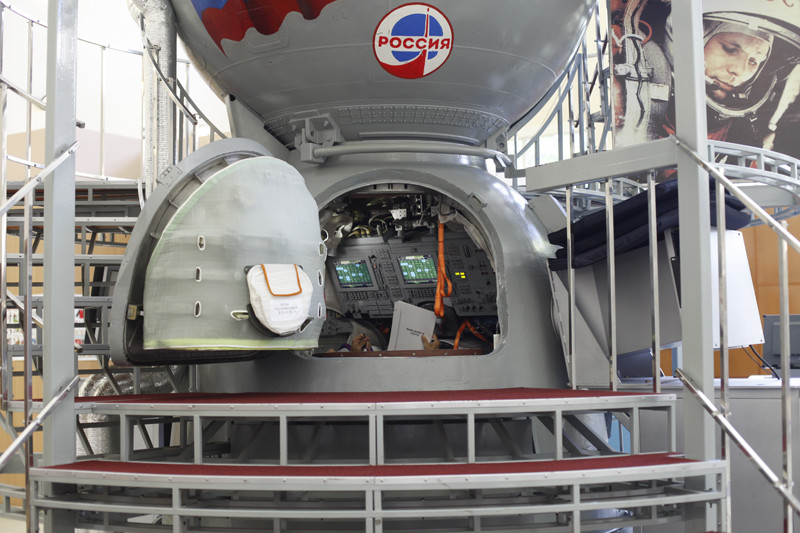 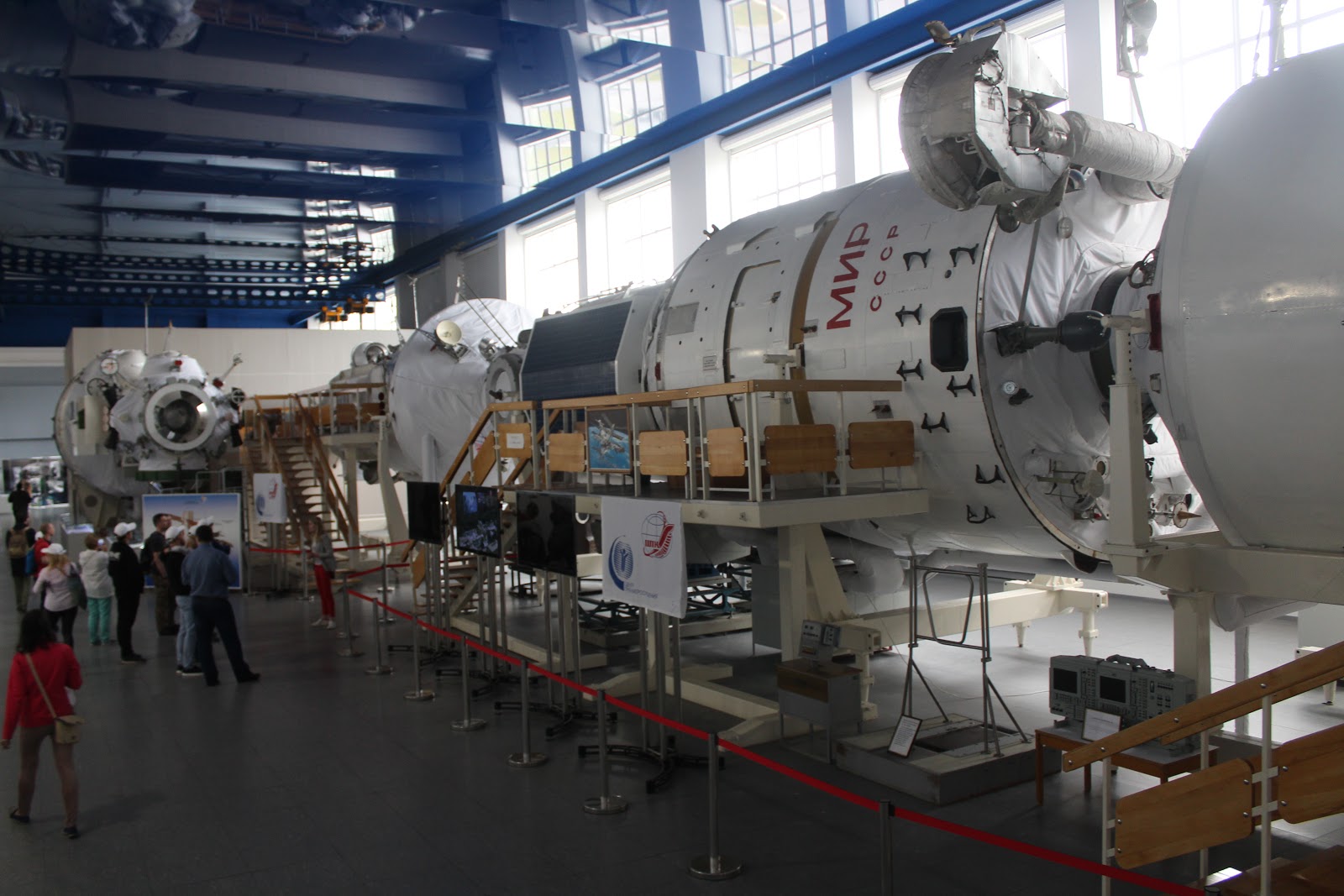 Специалист миссии STS-81 Марша Айвинс и командир "Мира-22" Валерий Корзун
2/12/1997
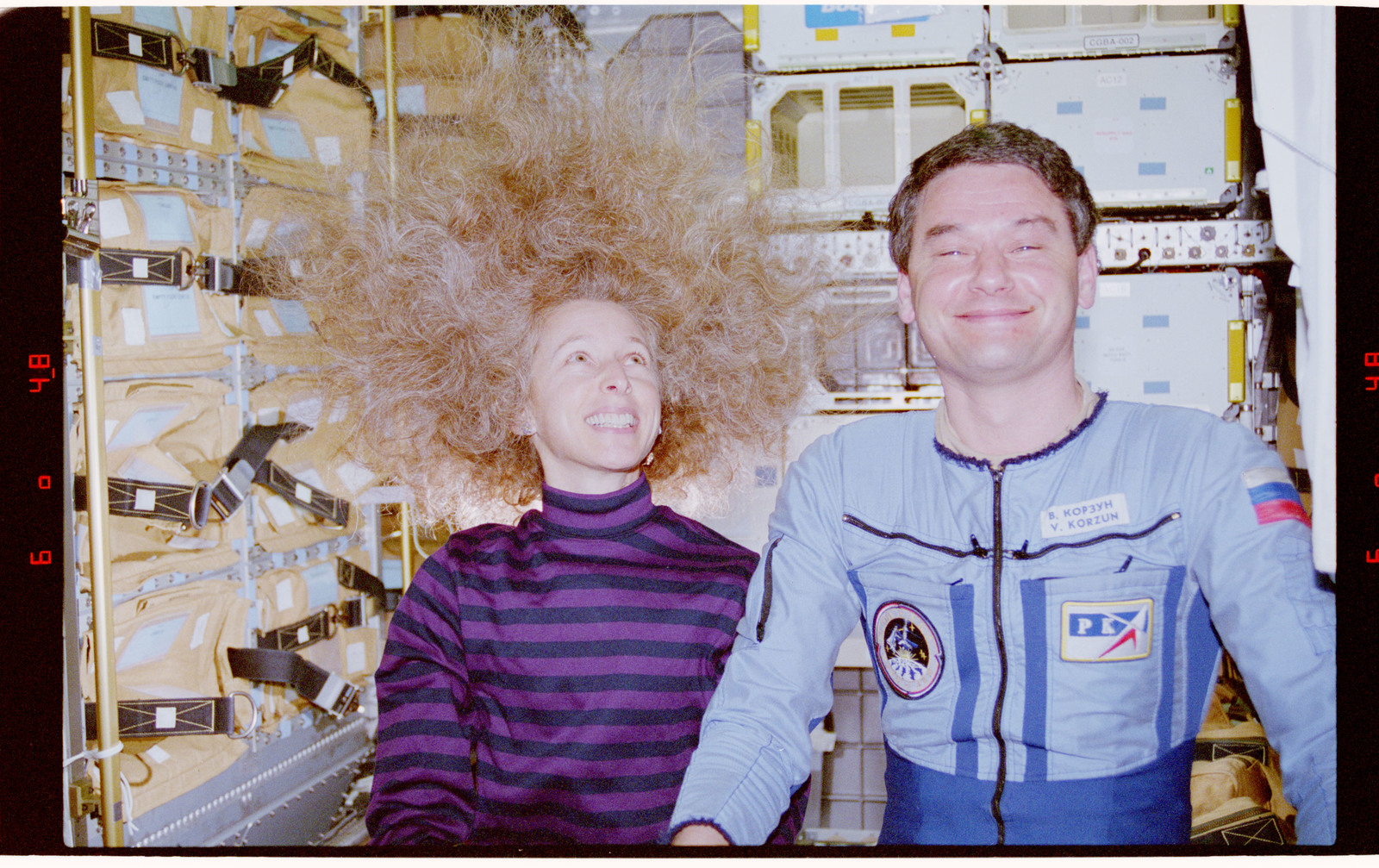 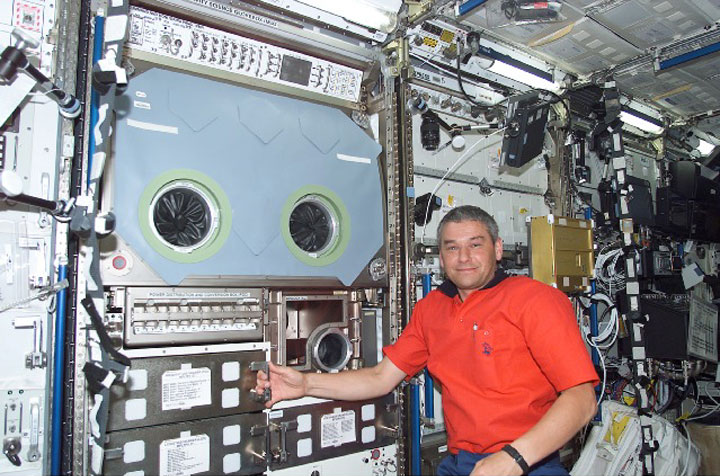 2002 - Старт пятой основной экспедиции на МКС. Командир - В.Г. Корзун, экипаж П.Уитсон (США) и С.Е. Трещев (РФ).
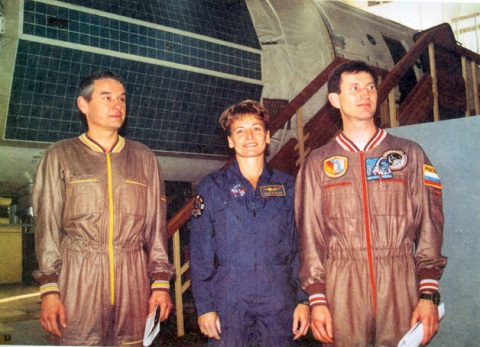 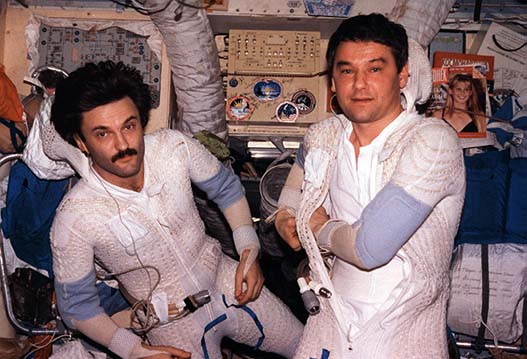 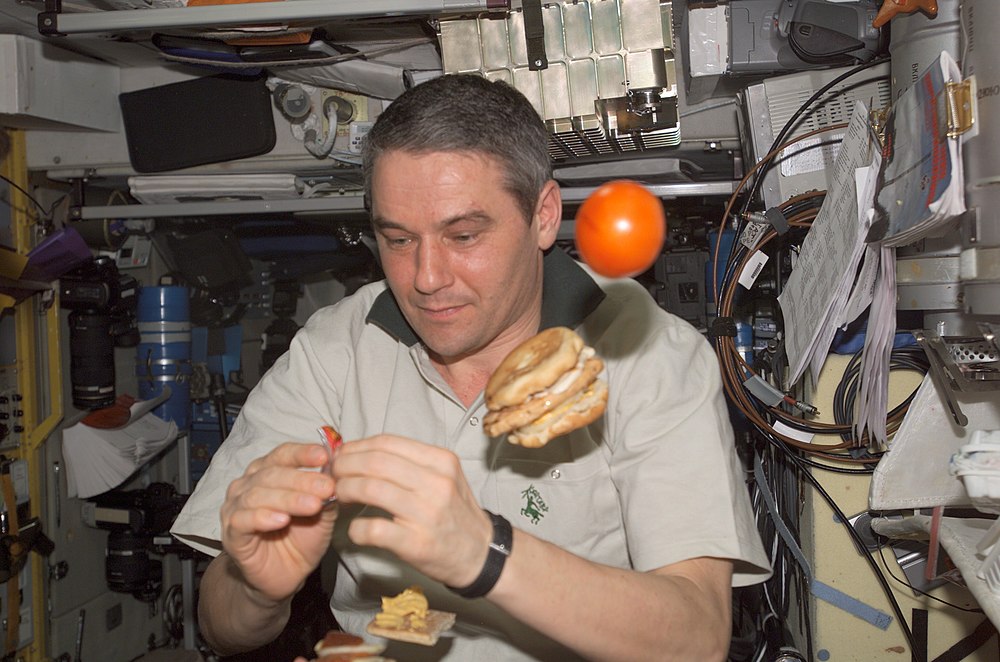 Валерий Корзун показывает салат, выращенный на космической оранжерее «Лада-2» на МКС
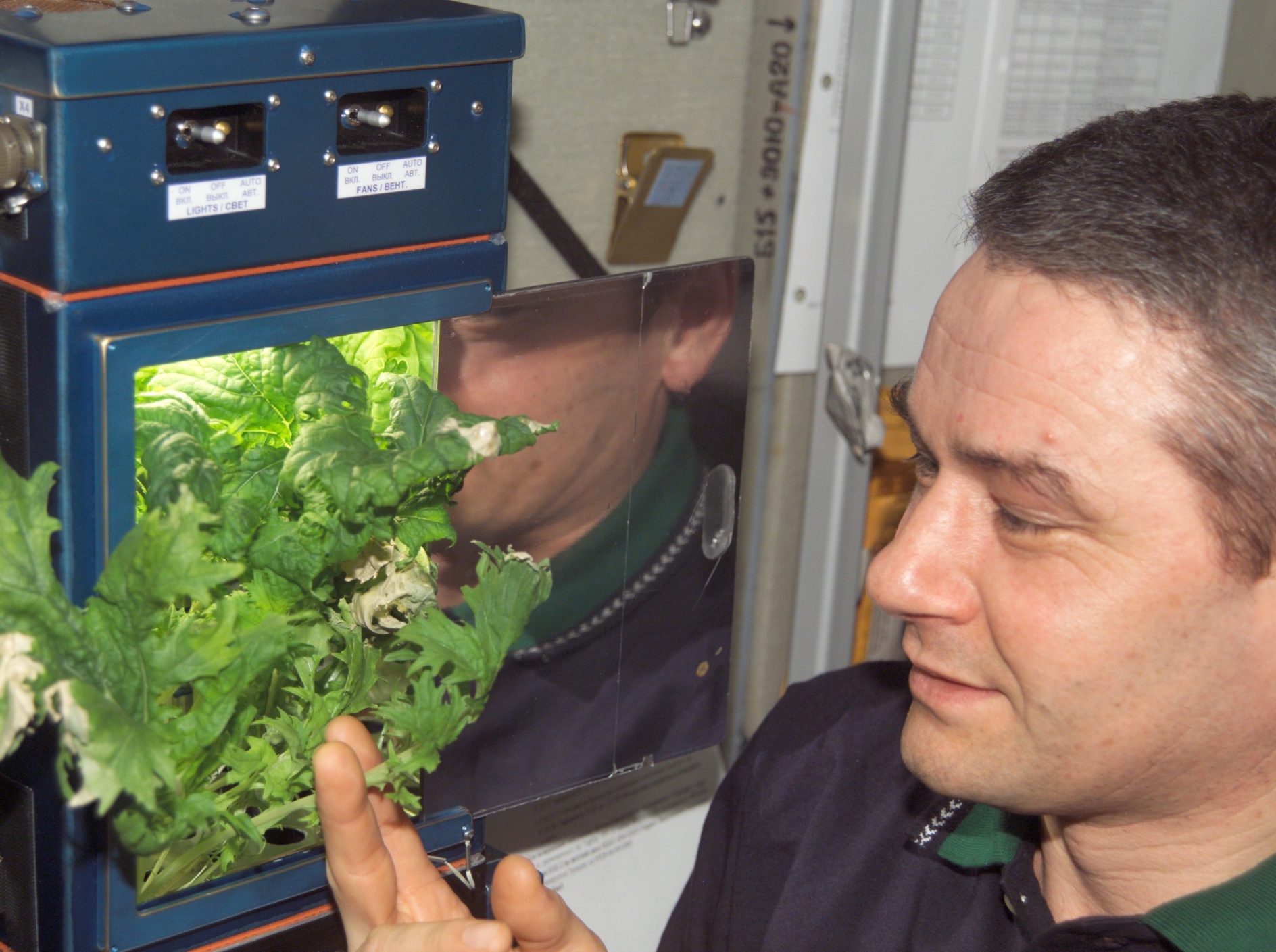 5 марта 2018 года - 65-летие Валерия Григорьевича  Корзуна
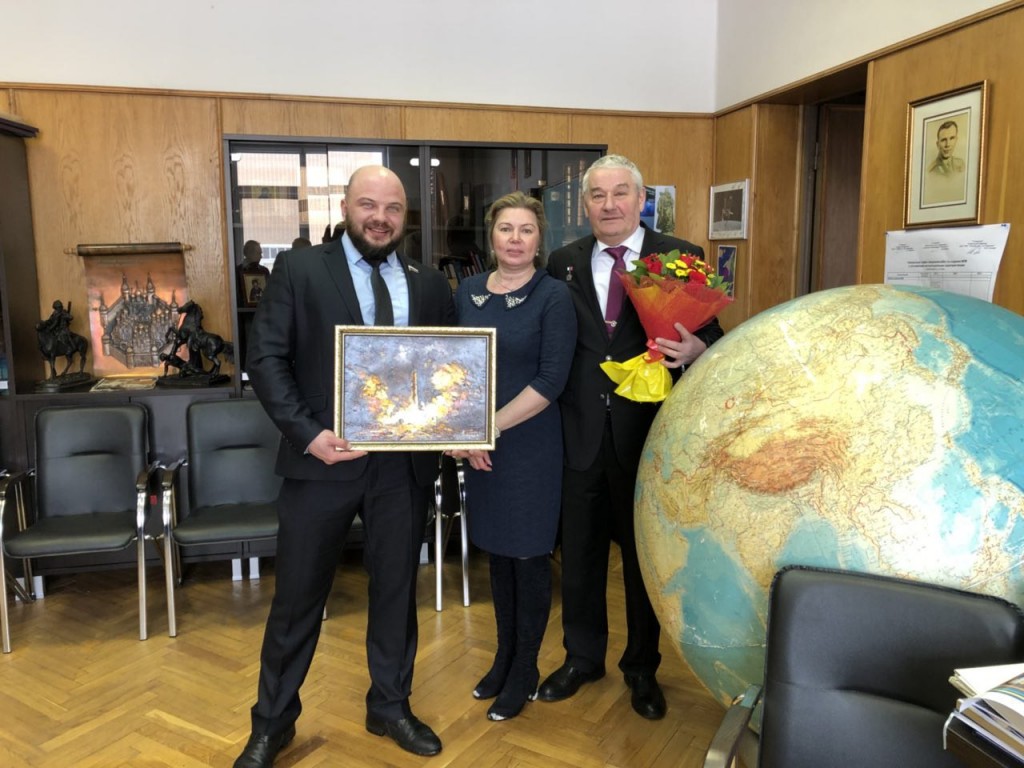 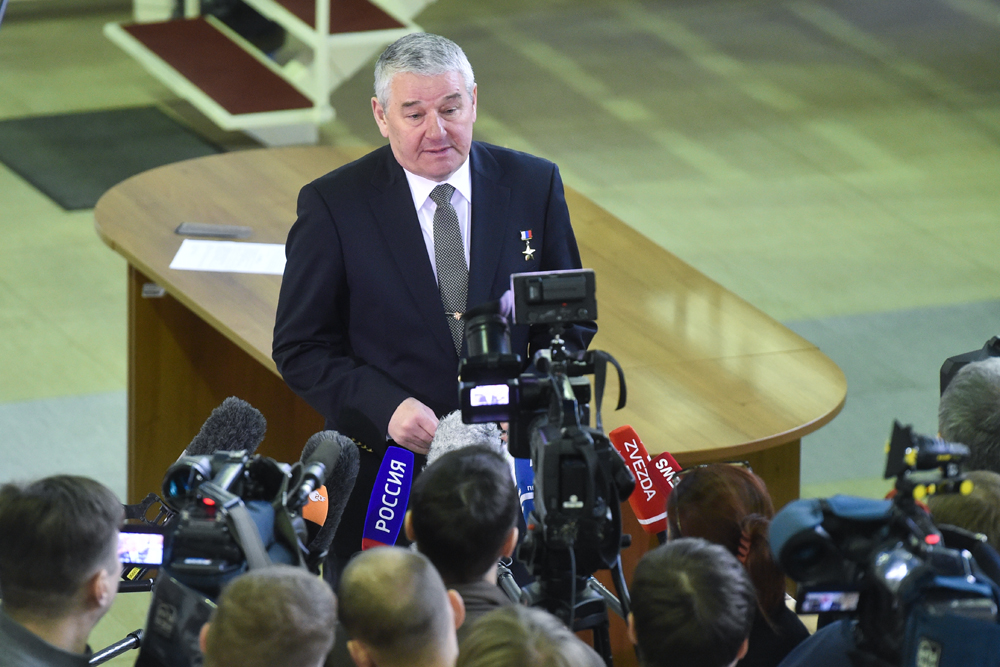 На открытии памятника Герою Советского Союза, летчику-космонавту СССР Игорю Волку.
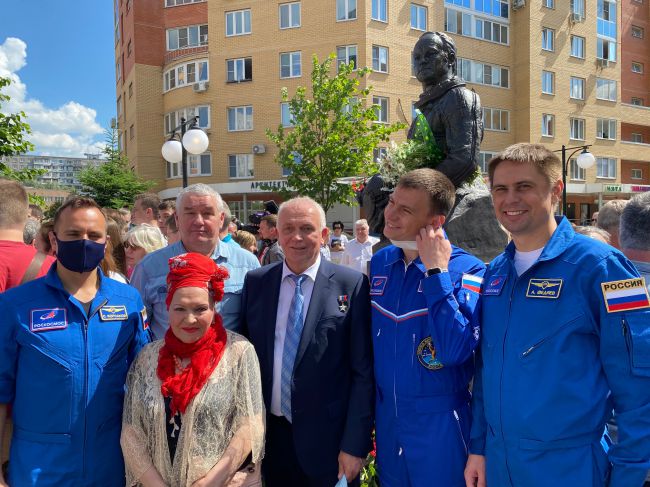 24 октября 2018 года.
На торжественном собрании ветеранов Центра подготовки космонавтов им.Ю.А.Гагарина посвященном 100-летию ВЛКСМ.
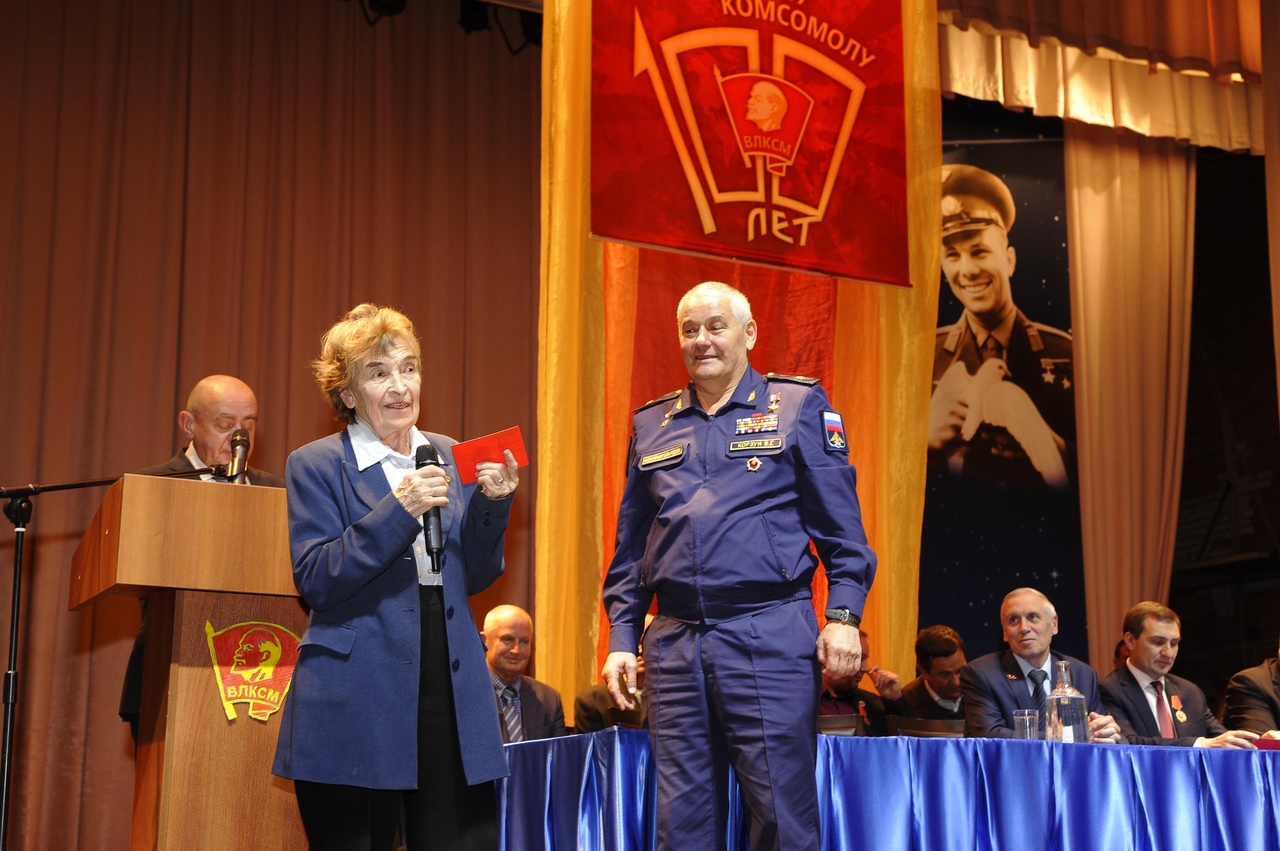 Музей В.Корзуна.
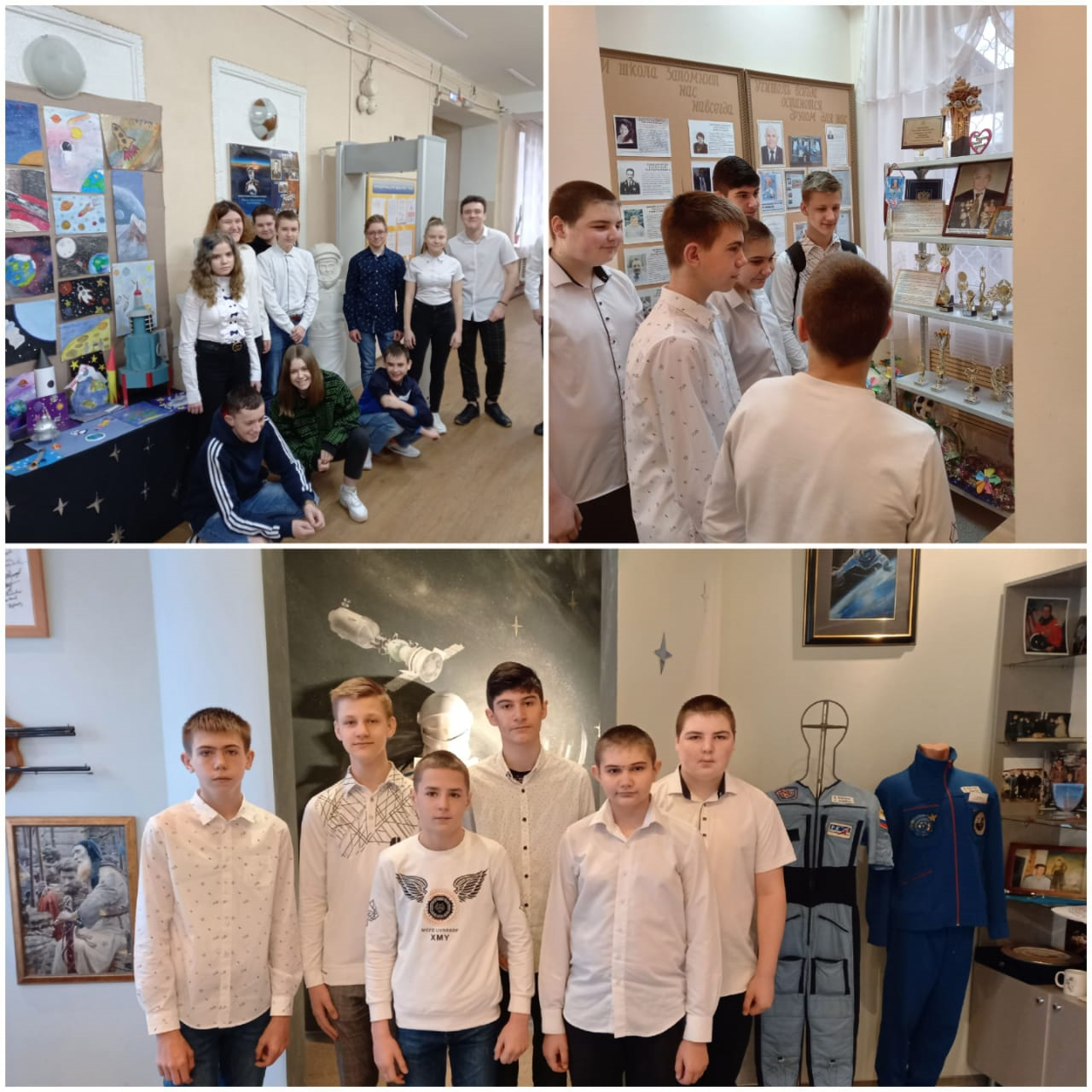 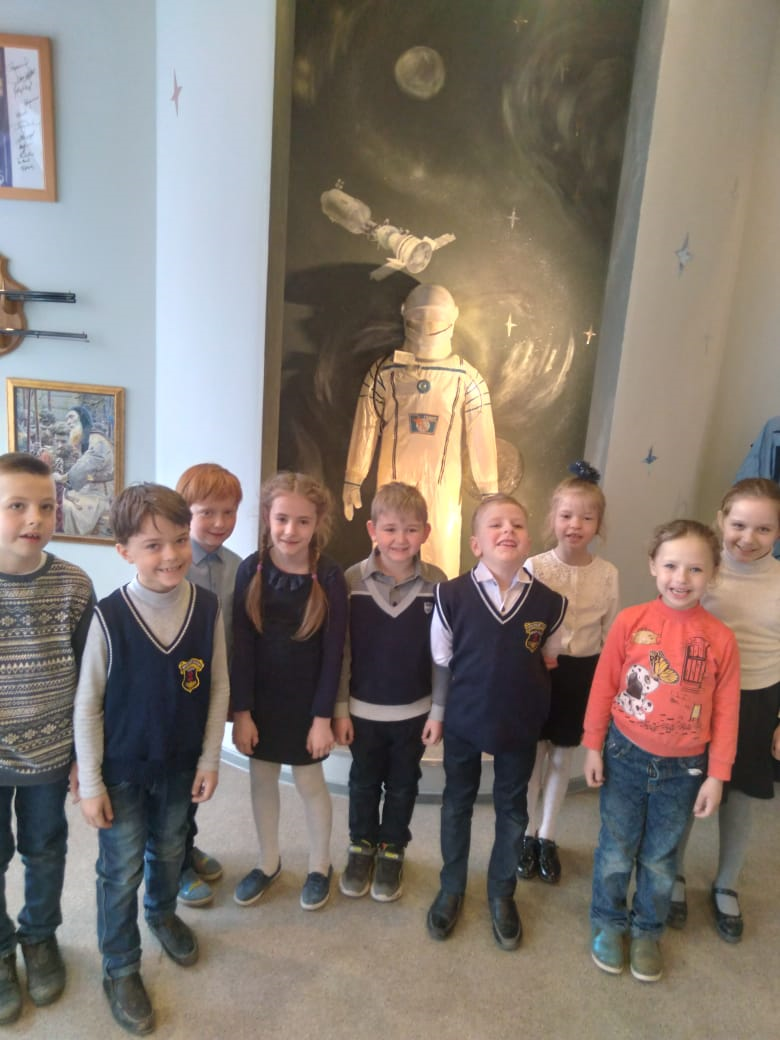 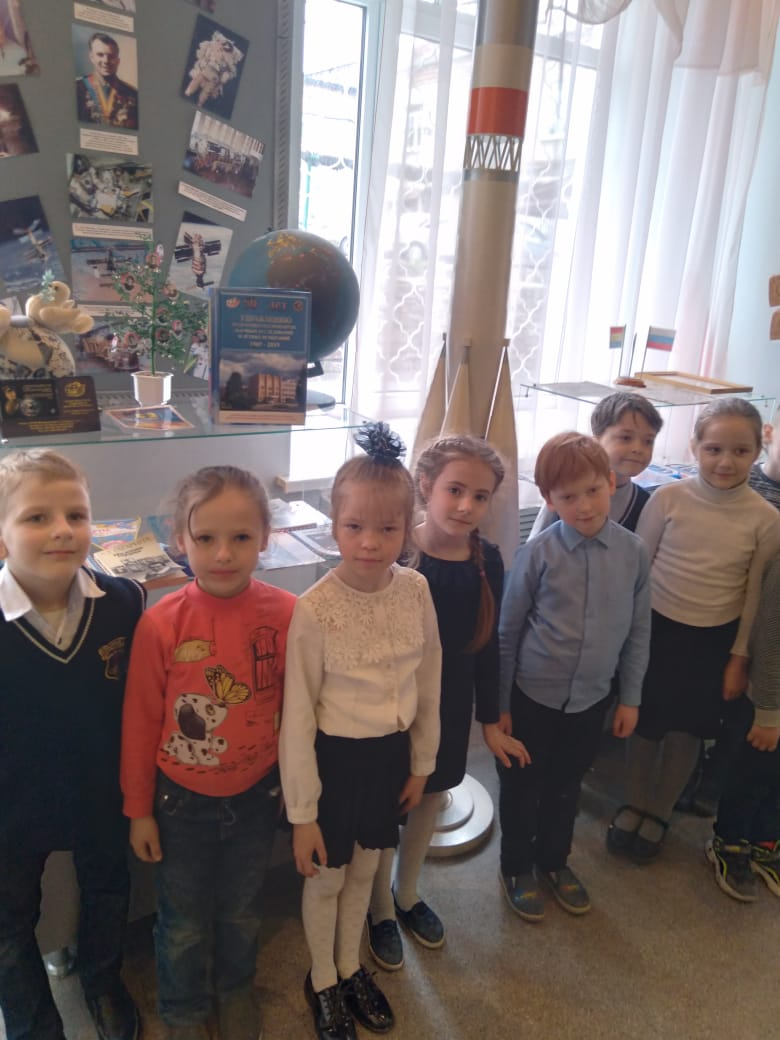